Kinetika chemických reakcí
Reakční kinetika studuje časový průběh chemických rcí  (rychlost) a zabývá se faktory, které tuto rychlost ovlivňují.
 
Dále také objasňuje mechanismus chem. rce.
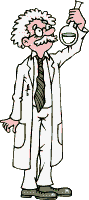 Reakční kinetika
mikrosvěta
makrosvěta
Nauka o reakčním mechanismu
Formální reakční kinetika: 
popisuje časový průběh rcí
zavádí  a definuje : rychlost reakce
vysvětluje  závislost rychlosti chemické rce na reakčních podmínkách
Reakční kinetika
Reakční mechanismy
Z hlediska mikrosvěta lze na rci nahlížet, jako na sérii srážek doprovázenou zánikem původních a vznikem nových vazeb.

 Mechanismus rce popisují v zásadě dvě teorie:
Teorie aktivních srážek (TAS)
Teorie aktivovaného komplexu (TAK)
Reakční kinetika
Reakční mechanismy
Teorie aktivních srážek (TAS)
vychází z předpokladů: 
Srážka molekul je pro rci nezbytná.

Kolidující částice musí mít dostatečnou energii.

musí dojít ke zrušení původních vazeb         →  spotřeba energie

minimální energie částic pro účinnou srážku = aktivační energie EA
EA
EA
∆H
-   grafické znázornění změn energie v průběhu chemické reakce:
E
[kJ.mol-1]
Výchozí látky
Reakce
Produkty
Reakční koordináta
Reakční kinetika
Reakční mechanismy
Teorie aktivních srážek (TAS)
vychází z předpokladů: 
Srážka molekul je pro rci nezbytná.

Kolidující částice musí mít dostatečnou energii.

musí dojít ke zrušení původních vazeb         →  spotřeba energie

minimální energie částic pro účinnou srážku = aktivační energie EA

vnitřní energii částic lze ovlivnit dodáním energie ve formě tepla
- rozložení energií molekul v závislosti na teplotě:
T1
T1  <  T2  <  T3
počet molekul
T2
T3
energie
EA
→ Počet efektivních srážek v systému roste s rostoucí teplotou systému.
Reakční kinetika
Reakční mechanismy
Teorie aktivních srážek (TAS)
vychází z předpokladů: 
Srážka molekul je pro rci nezbytná.
Kolidující částice musí mít dostatečnou energii.
Kolidující částice musí mít vhodnou prostoro-vou orientaci.
N
O
O
C
O
CO (g)  + NO2 (g)   CO2 (g)  +  NO (g)
OK
O
C
O
N
O
NE
Reakční kinetika
Reakční mechanismy
Teorie aktivovaného komplexu (TAK)
respektuje postupné změny vazebných poměrů při přechodu od výchozích látek k produktům

Předpoklad:
	Během rce existuje mechanismus, který pomáhá snižovat EA → tímto mechanismem může být vznik, tzv.  
			AKTIVOVANÉHO KOMPLEXU
Reakční kinetika
Reakční mechanismy
Teorie aktivovaného komplexu (TAK)
VZNIK  AKTIVOVANÉHO KOMPLEXU:
A
B
→
→
+
B
A
A
B
Aktivovaný komplex
B
2A
produkty
výchozí látky
A
B
Reakční kinetika
Reakční mechanismy
Teorie aktivovaného komplexu (TAK)
→
B
A
B
→
+
B
A
B
produkty
výchozí látky
Aktivovaný komplex
- oslabení starých vazeb → spotřeba energie
tvorba vazeb nových → uvolnění energie  
 
                   U TAK je energetická bilance vyjádřena prostřednictvím EA příznivější a také bližší skutečnosti než u TAS.
probíhá součastně
A
2A
B
A
EA(TAS)
EA(TAK)
∆H
Reaktanty
Reakce
Produkty
- změny E soustavy v průběhu chem. rce vyjádřena pomocí TAS a TAK
E
Reakční koordináta
Reakční kinetika
Pohled z makrosvěta
 		Formální Reakční Kinetika

Vliv koncentrace na průběh chemické rce 

Vliv teploty na průběh chemické rce 

Vliv katalyzátorů na průběh chemické rce
Reakční kinetika
Pohled z makrosvěta
 		Formální Reakční Kinetika

Vliv koncentrace na průběh chemické rce 
Obecně pro zvratnou rci: a A + b B      c C + d D

Rychlost chemické reakce
	 = časový úbytek molární koncentrace reaktantu nebo přírůstek molární koncentrace produktu dělený jeho stechiometrickým koeficientem 

                       v  =    ∆[C]
                          	          c . ∆ t
Reakční kinetika
Pohled z makrosvěta
 		Formální Reakční Kinetika

Vliv koncentrace na průběh chemické rce
Rychlost chemické rce - platí:
1
∆[C]
1
∆[D]
1
∆[A]
1
∆[B]
=
v =
=
=
c
∆t
d
∆t
a
∆t
b
∆t
Kde:   [A] – molární koncentrace látky A
	a – stechiometrický koeficient látky A
	∆[A] – změna molární koncentrace látky A
	∆ t - změna času
∆t
∆t
∆cB
∆cA
Která reakce probíhá rychleji?
CA
CB
Koncentrace
Koncentrace
Čas t
Čas t
Reakční kinetika
Pohled z makrosvěta
 		Formální Reakční Kinetika

Vliv koncentrace na průběh chemické rce
Rychlost chemické rce 
Lze také zjistit z okamžitých koncentrací reagujících látek (Guldberg a Waage):
Obecně pro reakci:
	    a A + b B         c C + d D
v1
v2
V1=k1.[A]a.[B]b
V2=k2.[C]c.[D]d
K1,K2 = rychlostní konstanty (závislé na T a typu rce – tabel. hodnoty)
Reakční kinetika
Pohled z makrosvěta
 		Formální Reakční Kinetika

Vliv koncentrace na průběh chemické rce
Rychlost chemické rce 
Parametr, který má největší vliv na rychlost chem. reakce: 
			MOLÁRNÍ KONCENTRACE 				(reaktantů / produktů)

Koncentrace reagujících látek se v průběhu reakce mění.
Reakce v dynamické rovnováze
C
∆t
∆cA,B
Koncentrace
∆cC,D
∆t
Čas t
Reakce v dynamické rovnováze
v
Rychlost
∆v2(A+BC+D)
∆t
M
N
∆t
∆v1(A+BC+D)
Čas t
V bodě M:
V1 (A+BC+D)   >>  v2 (A+BC+D)
V bodě N:
V1 (A+BC+D)     =    v2 (A+BC+D)
Od bodu N můžeme psát:
v1     =    v2
k1             [C]c.[D]d
=
k2           [A]a.[B]b
[C]c.[D]d
K
=
[A]a.[B]b
V1=k1.[A]a.[B]b
V2=k2.[C]c.[D]d
k1.[A]a.[B]b   =    k2.[C]c.[D]d
[C]c.[D]d
K
[A]a.[B]b
=
Reakční kinetika
Pohled z makrosvěta
 		Formální Reakční Kinetika

Vliv koncentrace na průběh chemické rce
Rychlost chem. rce → rovnovážná kostan. (K):


	kde: [A],[B],[C],[D] jsou rovnovážné koncentrace

→ Obecný vztah = Guldberg – Waagův zákon: platí pro libovolný počet reaktantů a produktů.
Reakční kinetika
Pohled z makrosvěta
 		Formální Reakční Kinetika

Vliv teploty na průběh chemické rce
Platí Van´t Hoffovo pravidlo: 




Rovnovážná konstanta je funkcí teploty → rovnovážná konstanta se mění.
Zvýšení teploty reaktantů o 10 °C → zvýšení   reakční rychlosti 2 – 4krát.
Reakční kinetika
Pohled z makrosvěta
 		Formální Reakční Kinetika

Vliv katalyzátorů na průběh chemické rce

  katalyzátory = látky, které se při chemické rci nespotřebovávají, neovlivňují chemickou rovnováhu ani složení systému

  katalyzátory pouze snižují EA

  průběh katalyzované rce:

	 	A + B → AB        A + B + K → AK
                        	      	         AK + B → AB + K
EA1
EA2
EA3
∆H
E
AB
Úspora EA
A + B K
A BK
A + B
A +B + K
A + BK
∆H
AB + K
AB
Reakční koordináta
Reakční kinetika
Pohled z makrosvěta
 		Formální Reakční Kinetika

Vliv katalyzátorů na průběh chemické rce

  typy katalyzátorů:
Pozivní – aktivátory: 
snižují aktivační energii → urychlují reakci

Negativní – inhibitory:
   zvyšují aktivační energii → zpomalují reakci
Reakční kinetika
Pohled z makrosvěta
 		Formální Reakční Kinetika

Vliv katalyzátorů na průběh chemické rce

  typy katalýzy:
Homogenní: 
reaktanty a katalyzátor ve stejné fázi
např.: rozklad kyseliny mravenčí
         		    HCOOH → H2O + CO   (katalyzátor H+)

Heterogenní:
   reaktanty a katalyzátor v různé fázi
   např. syntéza amoniaku z prvků
          		  3H2(g) + N2(g) → 2NH3(g)       (kat. Fe)
Použitá literatura
Maraček, A . a Honza, J.  Chemie pro čtyřletá gymnázia. Nakladatelství Olomouc, 1998.
Jiří Klikorka, Bohumil Hájek, Jiří Votinský. Obecná a anorganická chemie. Praha : SNTL - Nakladatelství technické literatury, 1989. ISBN 8071820555.
Přednáška: Obecná chemie 1. ročník MU